Představení Centra pro regionální rozvoj České republiky
Seminář pro SC 2.4 Zvýšení kvality a dostupnosti infrastruktury pro vzdělávání a celoživotní učení 

Kolová výzva č.  32Infrastruktura středních škol a vyšších odborných škol
Kolový výzva č. 33
Infrastruktura středních škol a vyšších odborných škol pro sociálně vyloučené lokality
Ing. Renáta Marková
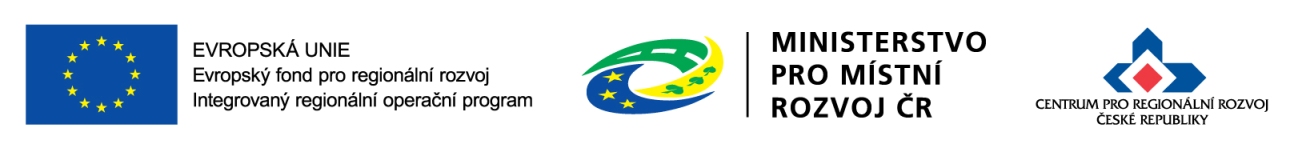 09. 06. 2016
Centrum pro regionální rozvoj České republiky
Státní příspěvková organizace zřízená Zákonem č. 248/2000 Sb., o podpoře regionálního rozvoje, a řízená Ministerstvem pro místní rozvoj ČR.
zprostředkující subjekt pro vybrané operační programy 
konzultační a informační činnost
kontrola a monitoring realizace projektů
(2014-2020) Integrovaný regionální operační program
(2007-2013) Integrovaný operační program, OP Technická pomoc
(2004-2006) Společný regionální operační program, OP JPD2
(1998-2004) předvstupní programy (PHARE, ISPA, SAPARD)
kontrolní subjekt pro operační programy Cíle 3 (nyní Cíl 2)
hostitelská organizace pro pracoviště Enterprise Europe Network
poradenství pro malé a střední podnikatele
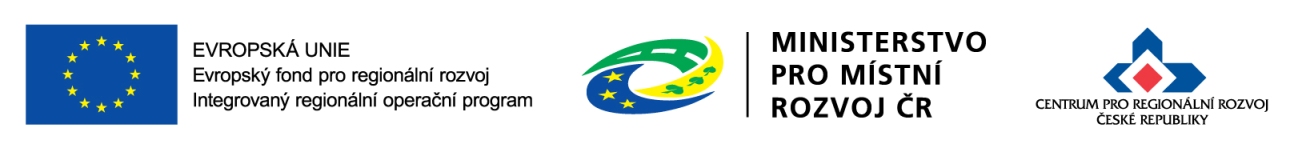 2
Role Centra v IROP
Zprostředkující subjekt IROP:
konzultace před vyhlášením výzvy,
příjem žádostí o podporu,
hodnocení žádostí o podporu,
administrace změn v projektech,
administrativní ověření zpráv o realizaci projektu vč. kontroly žádostí o platbu, 
administrativní ověření zpráv o udržitelnosti,
provádění kontrol na místě v průběhu hodnocení/realizace/udržitelnosti projektu,
další činnosti (např. pořádání krajských seminářů k výzvám).
Centrum sídlí v Praze (U Nákladového nádraží 3144/4, 130 00 Praha 3 – Strašnice) a v jednotlivých krajských městech má své pobočky (oddělení) – blíže viz kontakty na www.crr.cz.
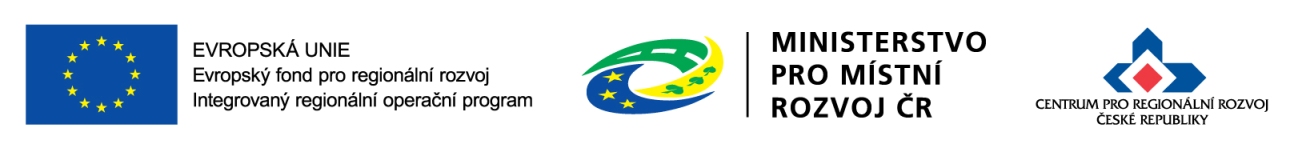 3
www.crr.cz
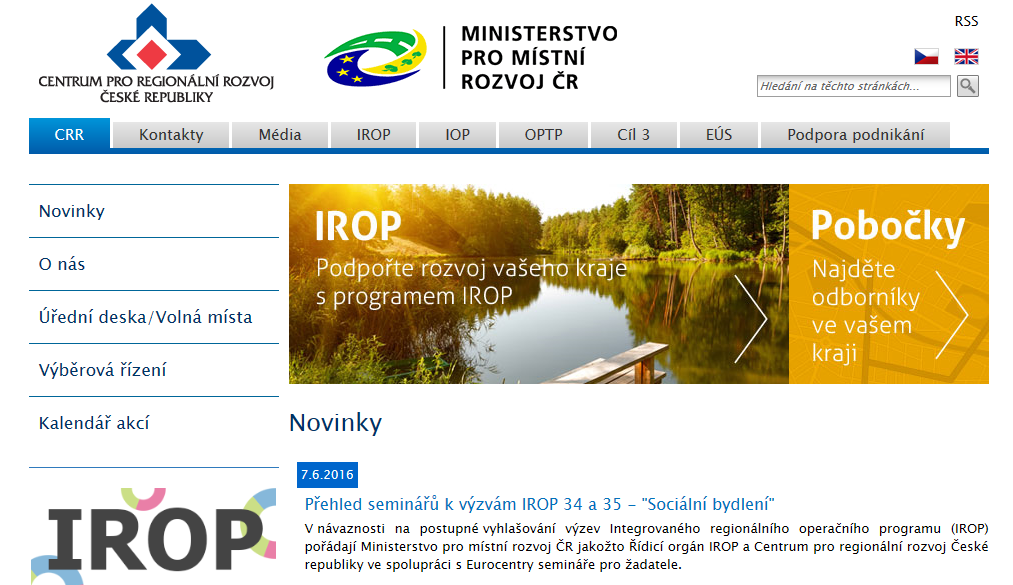 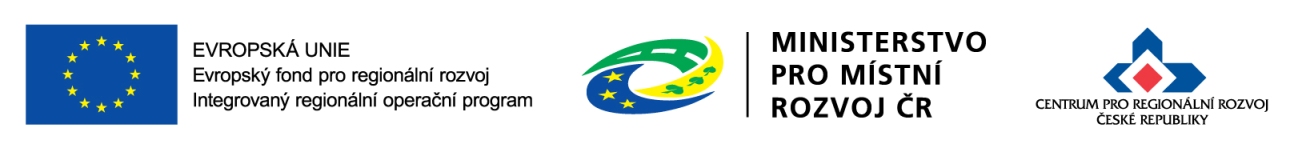 4
Webová aplikace IS KP14+ (Informační Systém Konečného Příjemce)
Seminář pro SC 2.4 Zvýšení kvality a dostupnosti infrastruktury pro vzdělávání a celoživotní učení 

Kolová výzva č.  32Infrastruktura středních škol a vyšších odborných škol
Kolový výzva č. 33
Infrastruktura středních škol a vyšších odborných škol pro sociálně vyloučené lokality
Ing. Renáta Marková
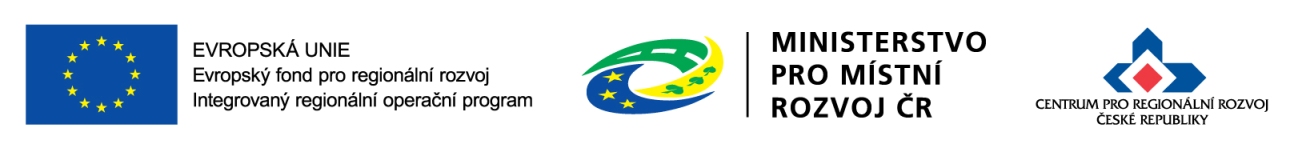 09. 06. 2016
Portál IS KP14+
Webová aplikace pro žadatele o podporu z Evropských strukturálních a investičních fondů (ESIF) v období 2014-2020 - https://mseu.mssf.cz/
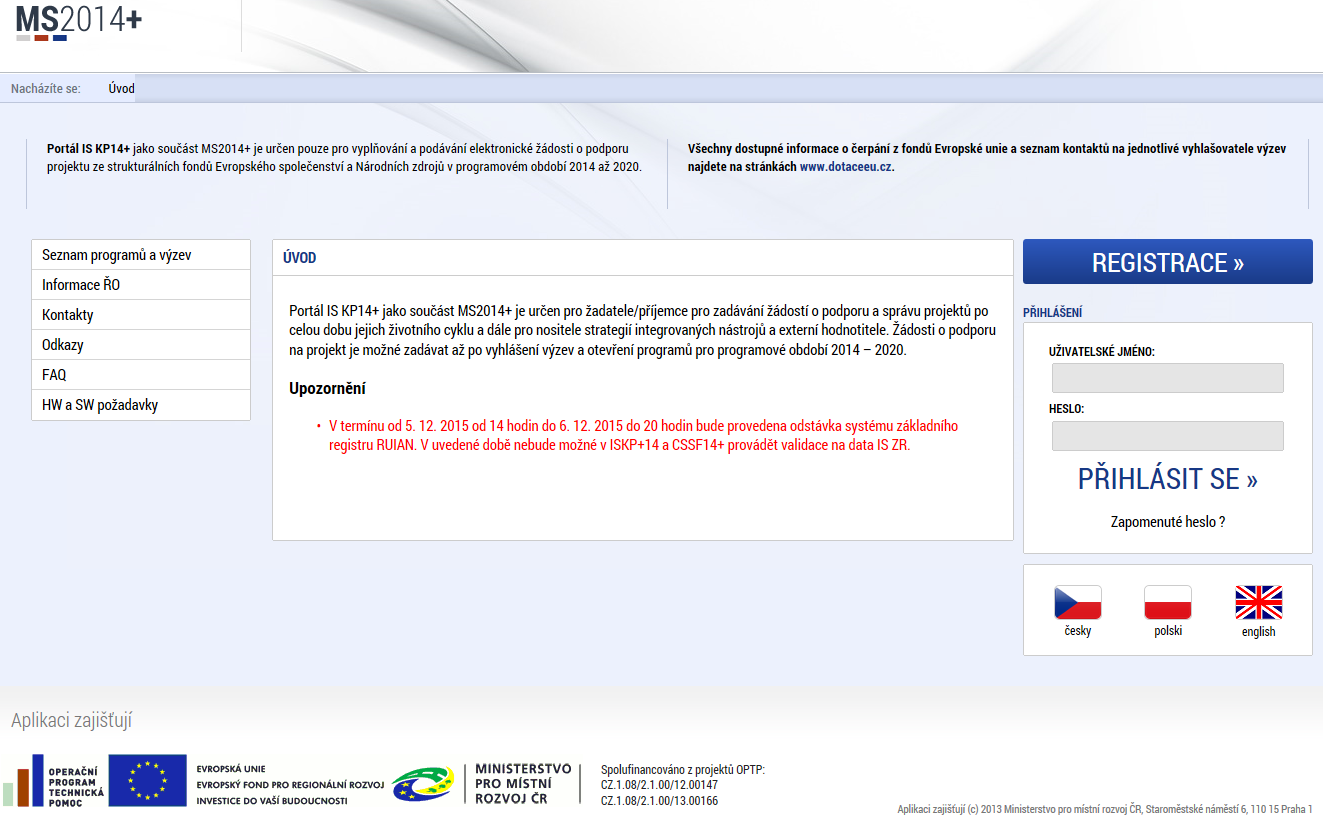 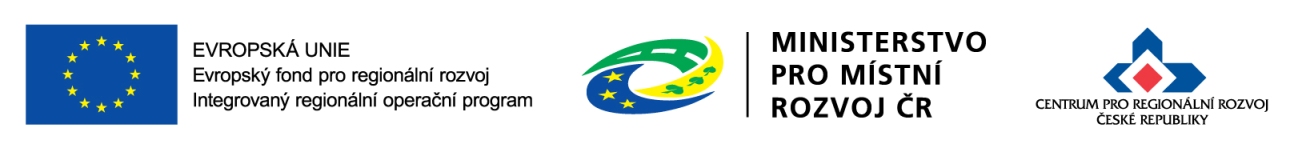 6
Portál IS KP14+
Prostřednictvím IS KP14+ probíhá podání úloh:

žádost o podporu,
žádost o platbu – průběžná, závěrečná,
zprávy o realizaci  - průběžná, závěrečná (termíny podání ZoR se v IS KP14+ zobrazí po schválení právního aktu, žadatel obdrží depeši s upozorněním na blížící se termín podání),
žádosti o změnu - ze strany příjemce i ze strany Centra (ŘO),
zprávy o udržitelnosti projektu  - za každý rok - průběžná, závěrečná.

Veškerá komunikace mezi žadatelem a manažerem projektu po registrace žádosti o podporu musí probíhat formou depeší!

Podání všech úloh je pouze elektronické prostřednictvím IS KP14+ !!!
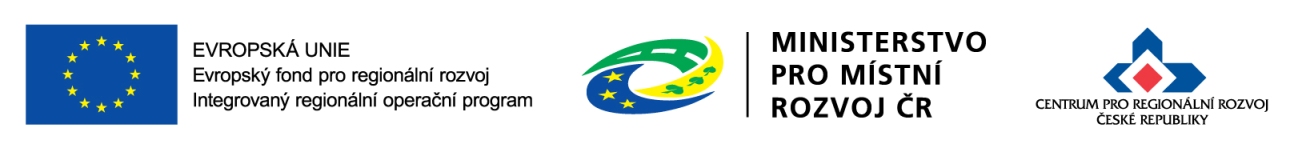 7
HW a SW požadavky
Pro bezproblémový chod doporučujeme nejnovější verzi prohlížeče Internet Explorer, tj. aktuálně  verze 11.
K podepsání úloh je vyžadován kvalifikovaný elektronický podpis. Aby bylo možné úlohy podepsat, je nutné mít na počítači nainstalovanou aplikaci MS Silverlight a balíček TescoSW Elevated TrustTool, který slouží pro přístup k podpisovým certifikátům. 
Certifikát musí být vydaný akreditovaným poskytovatelem certifikačních služeb dle zákona č. 227/2000 Sb., o elektronickém podpisu, v platném znění, tzn. musí být vydaný některou z podporovaných certifikačních autorit (Postsignum, I.CA, eIdentity). Např. služby PostSignum jsou dostupné se službami Czech POINT.
Certifikát si zajišťují a obnovují uživatelé MS2014+ na vlastní náklady u akreditovaného poskytovatele. 
Instalační balíček TescoSW Elevated TrustTool naleznete v MS2014+ na záložce HW a SW požadavky.
Na záložce „FAQ“ (podzáložka „FAQ elektronický podpis“) jsou k dispozici principy práce s certifikáty.
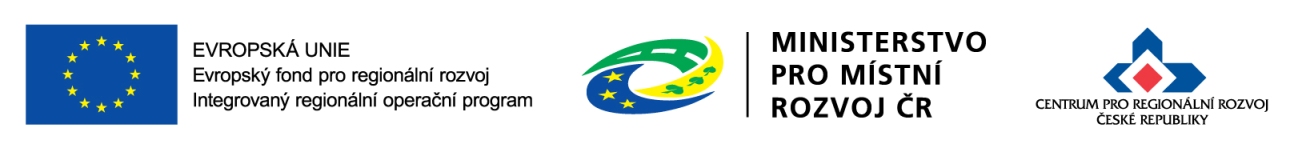 8
HW a SW požadavky
Žadatel by měl mít vždy přístup do portálu s rolí správce přístupů. Pouze s touto rolí lze přidávat/odebírat další uživatele (čtenář, editor, signatář, zmocněnec).
K podepisování všech nebo určitých úloh je možné zmocnit jinou osobu plnou mocí, která se nahraje do IS KP14+ na záložku plné moci.
Informace o stavu projektu včetně výsledků hodnocení projektu se žadatel/příjemce dozví pouze přes systém.
Právní akt – Registrace akce a Rozhodnutí o poskytnutí dotace/Registrace akce  a Stanovení výdajů na financování akce OSS/Dopis včetně podmínek bude příjemci zpřístupněn taktéž pouze přes systém.
Doporučujeme si v IS KP14+ nastavit notifikace na telefon nebo e-mail, kde budete informováni o události/změně stavu projektu či o případných výzvách k doplnění/vysvětlení.
Depeše se považuje za doručenou dnem odeslání, nikoli dnem přečtení (možnost notifikace na e-mail či sms).
Přílohy není nutné elektronicky podepisovat. Podepisuje se až kompletní žádost o podporu. 
Jednotlivé přílohy se nenahrávají na záložku „Přiložené dokumenty“, ale na různá místa podle oblasti, do které spadají (týká se plných mocí a veřejných zakázek).
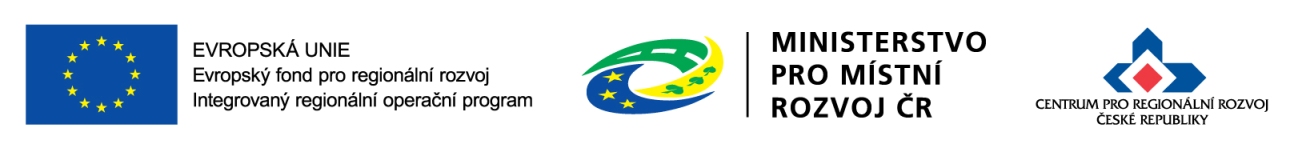 9
Co Vám pomůže při vyplnění IS KP14+?
Specifická pravidla pro žadatele a příjemce k jednotlivým výzvám (příloha č. 1): 
Postup pro podání žádosti o podporu v MS2014+. 

II. 	Obecná pravidla pro žadatele a příjemce (přílohy):  
Postup pro zpracování CBA v MS2014+, 
Postup zadávání žádosti o změnu v MS2014+,
Postup podání žádosti o přezkum hodnocení v MS2014+.

Edukační videa na portálu www.dotaceeu.cz - ke shlédnutí jednotlivé díly: 1. Představujeme IS KP14+, 2. Jak založit žádost, 3. Vyplnění žádosti I, 4. Vyplnění žádosti II, 5. Zprávy o realizace projektu.

Případné chyby v systému zasílejte kontaktním osobám Centra v jednotlivých krajích (pozice administrátor monitorovacího systému) - přiložte Print Screen chybové hlášky při kontrole na dané záložce, kde se chyba vyskytuje.
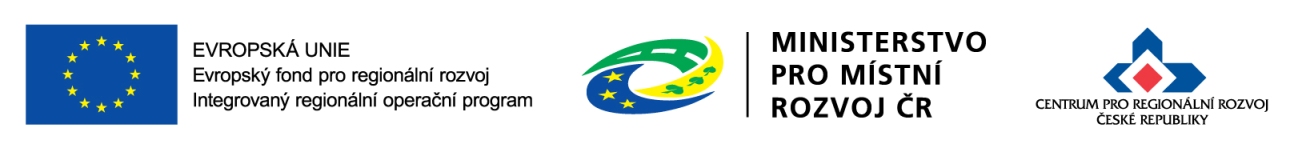 10
Příjem a hodnocení žádostí o podporu v IROP
Seminář pro SC 2.4 Zvýšení kvality a dostupnosti infrastruktury pro vzdělávání a celoživotní učení 

Kolová výzva č.  32 
Infrastruktura středních škol a vyšších odborných škol
Kolový výzva č. 33
Infrastruktura středních škol a vyšších odborných škol pro sociálně vyloučené lokality
Ing. Renáta Marková
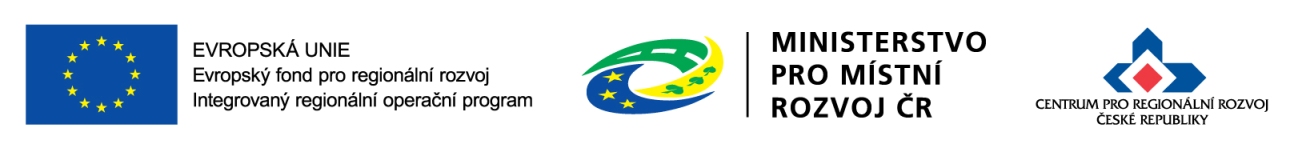 09. 06. 2016
Příjem žádostí o podporu
Podání žádostí POUZE přes MS2014+, prostřednictvím IS KP14+ (v případě výzvy č. 32 a 33 bude příjem žádostí umožněn od 30. 6. 2016 od 14.00 hod.; žádosti o podporu je možné v IS KP již připravovat).
Automatická registrace žádosti po podpisu statutárního zástupce/oprávněné osoby (v případě tvz. „ručního podání“ je nutné žádost o podporu po podpisu ještě odeslat k registraci).
Automatické předložení na příslušné krajské oddělení Centra a přidělení registračního čísla.
Žadatel bude depeší informován o přidělených manažerech projektu, kteří budou mít na starosti další administraci projektu a komunikaci se žadatelem (administrace projektu bude zpravidla probíhat na krajském oddělení Centra, dle místa realizace projektu).
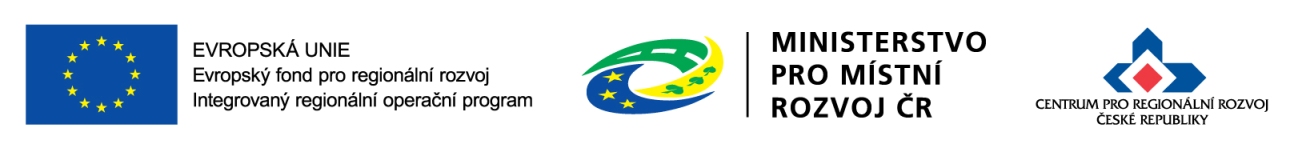 12
Hodnocení žádostí
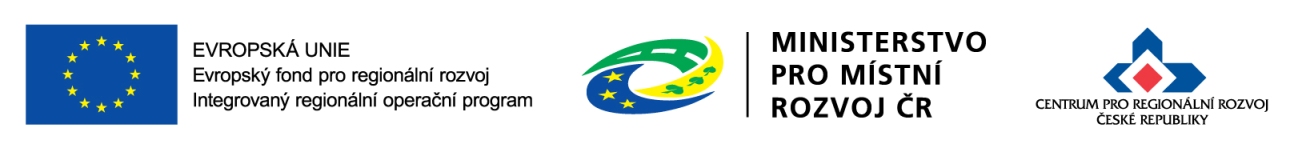 13
Hodnocení žádostí
Hodnocení žádostí je zahájeno po ukončení příjmu žádostí o podporu (kolová výzva), tedy od 19. 11. 2016 (ukončení příjmu žádostí je nastaveno na 18. 11. 2016 ve 14:00 hod.).
Fáze hodnocení (provádí Centrum)
kontrola přijatelnosti a formálních náležitostí,
věcné hodnocení,
ex-ante analýza rizik,
ex-ante kontrola.
Fáze výběru projektů (provádí ŘO IROP)
výběr projektu,
příprava a vydání právního aktu.
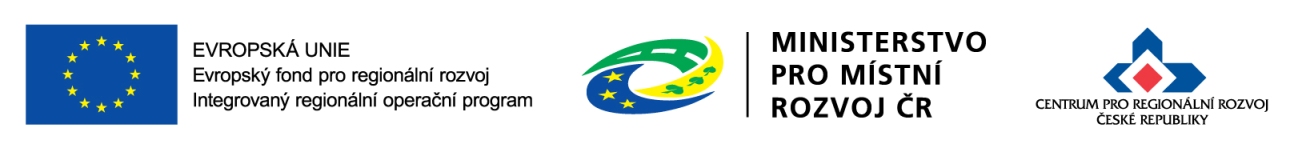 14
Kontrola přijatelnosti a formálních náležitostí
Provedena do 24 pracovních dnů od data ukončení příjmu žádostí; 
probíhá elektronicky v MS2014+, kontrolu provádí Centrum;
eliminační kritéria (vždy odpověď „ANO“ x „NE“);
při kontrole přijatelnosti musí být splněna všechna kritéria stanovená výzvou (obecná i specifická) – v případě nesplnění jakéhokoliv kritéria je žádost vyloučena z dalšího procesu hodnocení;
pokud nelze v rámci kontroly přijatelnosti kritérium vyhodnotit, nebo jsou v žádosti uvedeny rozporné údaje, je možné žadatele vyzvat k upřesnění (max. dvakrát);
pokud v rámci kontroly formálních náležitostí není splněno jedno či více kritérií  lze vyzvat k doložení (max. dvakrát);
výzvy k doplnění/upřesnění jsou žadateli zasílány formou depeší v MS2014+.
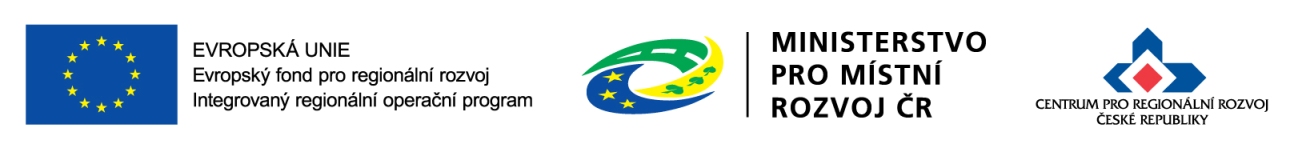 15
Kritéria formálních náležitostí
1. Žádost je podána v předepsané formě
Přes MS2014+.
Ve finančním plánu jsou nastaveny etapy projektu v minimální délce 3 měsíců.
Informace uvedené v žádosti o podporu jsou v souladu s přílohami.
Jsou zvolené správné indikátory.
V modulu CBA je zpracována finanční analýza (pro projekty od 5 mil. Kč celkových způsobilých výdajů.


2. Žádost je podepsána oprávněným zástupcem žadatele
Statutární zástupce, popř. jim pověřená osoba na základě plné moci, či jiného dokumentu (např. usnesení zastupitelstva obce).
Doporučený vzor plné moci je přílohou č. 11 Obecných pravidel.


3. Jsou doloženy všechny povinné přílohy a obsahově splňují požadované náležitosti
Plná moc
	V případě přenesení pravomocí na jinou osobu, např. při podpisu žádosti.Plné moci jsou uloženy v elektronické podobě v MS2014+. Vzor plné moci je uveden v Příloze č. 11 Obecných pravidel.
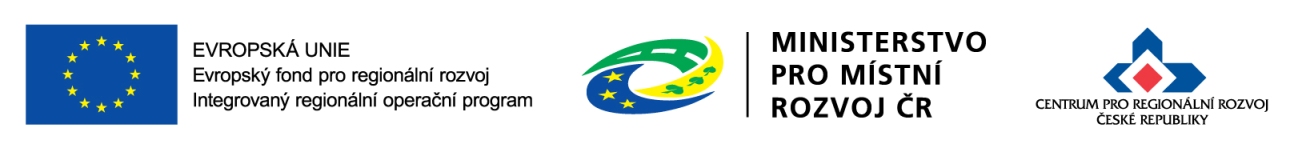 16
Kritéria formálních náležitostí
3. Jsou doloženy všechny povinné přílohy a obsahově splňují požadované náležitosti

Dokumentace k zadávacím a výběrovým řízením 
	Žadatel dokládá dokumentaci k ukončeným zadávacím a výběrovým řízením, která provedl před podáním žádosti o podporu. Postup k předkládání dokumentace je uveden v kap. 5 Obecných pravidel, vč. požadované dokumentace k zakázce. Je kontrolováno, zda stav VZ odpovídá harmonogramu zakázky v MS2014+ a zda předmět zakázky odpovídá podporovaným aktivitám. Kontrola samotné zakázky je řešena jako samostatná kontrola mimo proces kontroly formálních náležitostí.

Doklady o právní subjektivitě žadatele
       Doklady k právní subjektivitě nedokládají:
kraje a jimi zřizované organizace;
obce a jimi zřizované organizace;
OSS a jejich příspěvkové organizace.

        Ostatní oprávnění žadatelé doloží doklady o právní subjektivitě dle typu žadatel 	(viz následující přehled v tabulce):
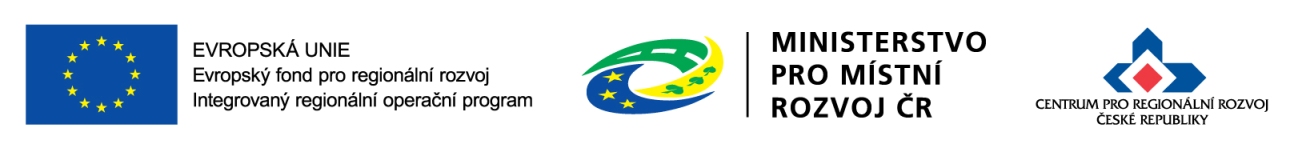 17
Kritéria formálních náležitostí
Doklady o právní subjektivitě žadatele - pokračování
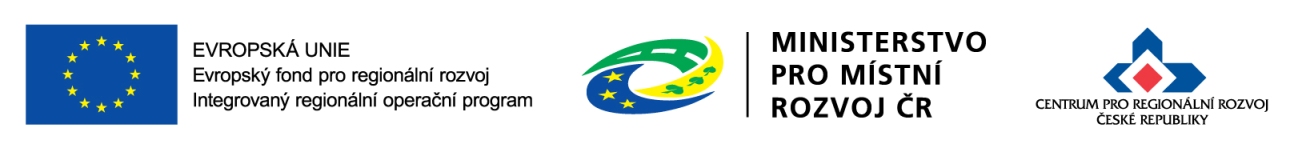 18
Kritéria formálních náležitostí
Doklady o právní subjektivitě žadatele – pokračování















Doložené dokumenty musí být platné.
Jsou-li veřejně dohledatelné na internetu, lze doložit výpisy z internetu  (pozn. u dokumentů typu „výpis“, který byl vytištěn z internetového zdroje je nutno doplnit datum pořízení – požadavek na stáří max. 3 měsíce).
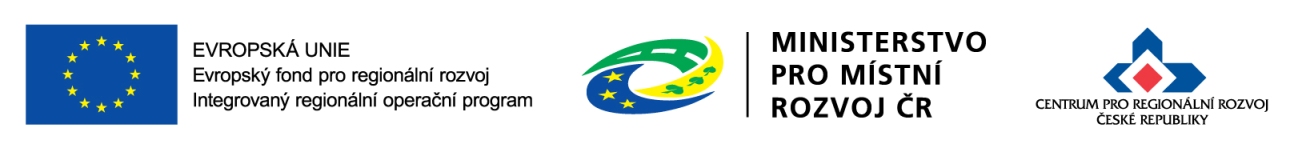 19
Kritéria formálních náležitostí
3. Jsou doloženy všechny povinné přílohy a obsahově splňují požadované náležitosti
Výpis z rejstříku trestů
Dokládají všichni statutární zástupci vše žadatelů s výjimkou:
obcí a jimi zřizovaných organizací, 
krajů a jimi zřizovaných organizací, 
OSS a jejich příspěvkových organizací. 
Výpis z rejstříku trestů v době podání žádosti nesmí být starší 3 měsíců.

Studie proveditelnosti
Musí být zpracována podle osnovy uvedené v příloze č. 4 Specifických pravidel pro žadatele a příjemce.
Upozorňujeme žadatele na nutnost dodržení této osnovy, neboť informace uvedené ve Studii proveditelnosti slouží jako podklad pro hodnocení žádosti o podporu.
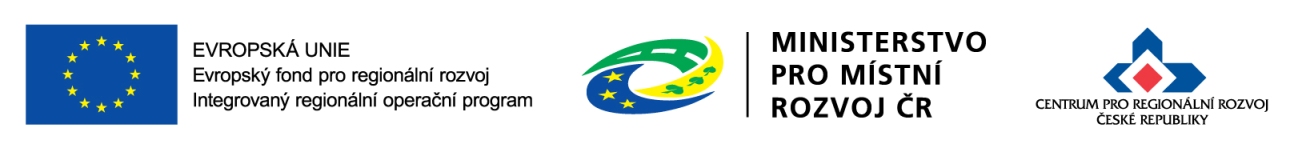 20
Kritéria formálních náležitostí
3. Jsou doloženy všechny povinné přílohy a obsahově splňují požadované náležitosti

Doklad o prokázání právních vztahů k majetku, který je předmětem projektu 
Výpis z katastru nemovitostí, týkajících se projektu (stáří výpisu max. 3 měsíce před datem podání žádosti o podporu).
Nájemní smlouvu, smlouvu o výpůjčce, smlouvu o smlouvě budoucí či jiný právní úkon nebo právní akt opravňující žadatele k užívání nemovitosti, která bude předmětem projektu (pokud žadatel není zapsán v katastru nemovitostí jako vlastník nebo subjekt s právem hospodaření).
V případě doložení smlouvy o smlouvě budoucí musí žadatel nejpozději do vydání Rozhodnutí/Stanovení výdajů doložit výpis z katastru nemovitostí, kde je zapsán jako vlastník nebo subjekt s právem hospodařit (tato skutečnost je řešena procesem Žádosti o změnu projektu – viz kapitola 16 Obecných pravidel).

Upozornění
Povede-li projekt k technickému zhodnocení pronajatého majetku, je nutné, aby možnost provádět technické zhodnocení na cizím majetku byla uvedena v nájemní smlouvě či ve smlouvě o výpůjčce majetku minimálně po celou dobu udržitelnosti projektu.
Majetek lze pronajmout pouze od subjektů, které spadají do oprávněných žadatelů, nebo od fyzických či právnických osob, které mají oprávnění k činnosti související s daným oborem vzdělání a uzavřely se školou smlouvu o obsahu a rozsahu praktického vyučování a podmínkách jeho konání. Tuto smlouvu je nutné také doložit.
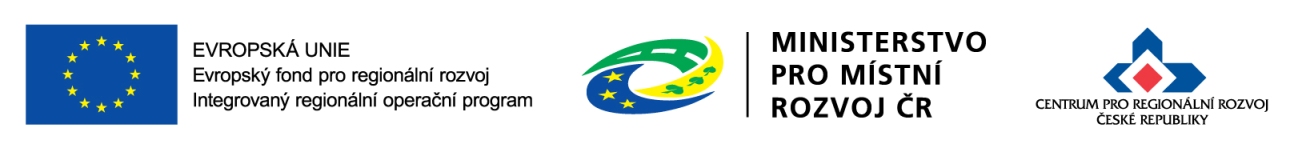 21
Kritéria formálních náležitostí
3. Jsou doloženy všechny povinné přílohy a obsahově splňují požadované náležitosti
Územní rozhodnutí nebo územní souhlas nebo veřejnoprávní smlouva nahrazující územní řízení 
Územní rozhodnutí s nabytím právní moci. 
Územní souhlas či účinnou veřejnoprávní smlouvu nahrazující územní řízení.

Žádost o stavební povolení nebo ohlášení, případně stavební povolení s nabytím právní moci nebo souhlas s provedením ohlášeného stavebního záměru nebo veřejnoprávní smlouva nahrazující stavební povolení 
Pravomocné stavební povolení nebo souhlas s provedením ohlášeného stavebního záměru nebo účinná veřejnoprávní smlouva nahrazující stavební povolení nebo žádost o stavební povolení (potvrzená stavebním úřadem), nebo ohlášení potvrzené stavebním úřadem.
V případě sloučeného územního a stavebního řízení bude doloženo toto Rozhodnutí s nabytím právní moci, nebo žádost o jeho vydání (potvrzená stavebním úřadem).
Upozornění
Stavební povolení s nabytím právní moci či Rozhodnutí o sloučeném územním a stavebním řízení s nabytím právní moci musí být doloženo nejpozději do dne vydání Rozhodnutí/Stanovení výdajů, a to formou Žádosti o změnu projektu.
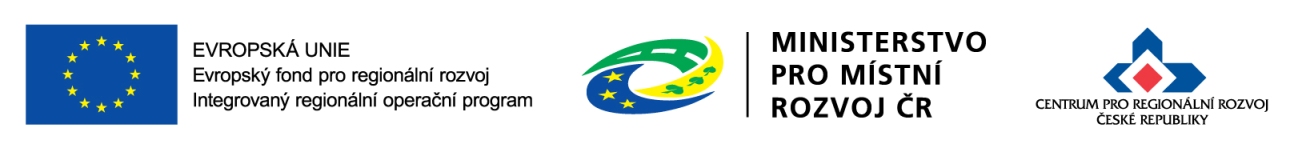 22
Kritéria formálních náležitostí
3. Jsou doloženy všechny povinné přílohy a obsahově splňují požadované náležitosti
Projektová dokumentace pro vydání stavebního povolení nebo pro ohlášení stavby
Projektová dokumentace v podrobnosti pro vydání stavebního povolení.
Projektová dokumentace v podrobnosti pro ohlášení stavby, pokud stavba nevyžaduje stavební povolení.
Zpracovaná projektová dokumentace pro provádění stavby, v případě, že již byla zpracována.
Položkový rozpočet stavby
Naskenovaný položkový rozpočet stavby podepsaný autorizovaným projektantem členěný podle jednotného ceníku stavebních prací v cenové úrovni ne starší než k r. 2014 ve formě oceněného soupisu prací.
Dále položkový rozpočet stavby doložen v elektronickém formátu *XML (otevřený elektronický formát, který umožňuje transfery dat a jejich zpracování různými softwarovými programy) a musí splňovat požadavky Vyhlášky č. 230/2012 Sb. 
U položek charakteru soubor, komplet nebo vlastních položek musí být uvedena jejich specifikace a způsob jejich ocenění (výstupem je dokument opatřený podpisem autorizovaného projektanta).
V případě, že proběhlo zadávací řízení na zhotovitele stavby, předkládá žadatel také vysoutěžený a naceněný rozpočet vybraného uchazeče v elektronické podobě *.XML. nebo *.xls.
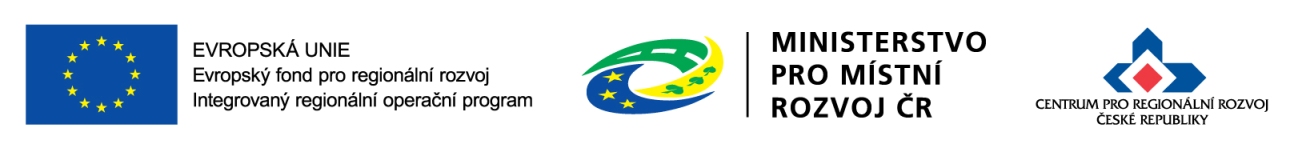 23
Kritéria formálních náležitostí
3. Jsou doloženy všechny povinné přílohy a obsahově splňují požadované náležitosti
Průzkum trhu
Žadatel předloží doklady, prokazující provedení průzkumu trhu k hlavním aktivitám projektu na pořizované zařízení a vybavení (vč. kompenzačních pomůcek), ze kterých vycházel při stanovení ceny, a ve studii proveditelnosti popíše mechanismus odvození ceny uvedené v rozpočtu žádosti o podporu.
Netýká se položek, pro které je možné ocenění provést pomocí ceníku stavebních prací.
Bylo-li zahájeno výběrové/zadávací řízení, žadatel popíše způsob stanovení předpokládané ceny.

Seznam objednávek – přímých nákupů
Seznam objednávek - přímých nákupů od 100 000 do 400 000 Kč bez DPH  provedených před žádostí o podporu.
Formulář je přílohou č. 10 Obecných pravidel.

Výpis z Rejstříku škol a školských zařízení
Doloží žadatel, za všechny školy a školská zařízení dotčená projektem.
Výpis nesmí být v době podání žádosti o podporu starší 3 měsíců.
Pokud bude doložen Výpis pořízený z internetu, musí na něm být vyznačeno datum pořízení z důvodu splnění požadavku na stáří výpisu max. 3 měsíce).
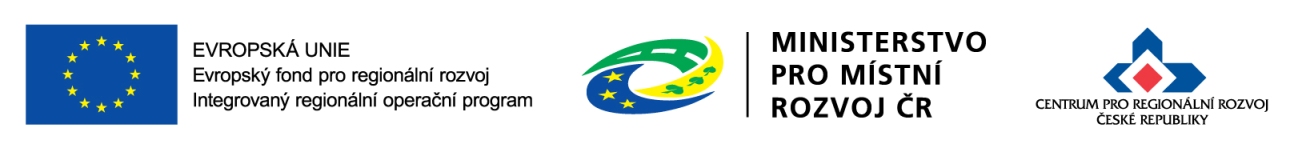 24
[Speaker Notes: Pověřovací akt
Vydaný v souladu s Rozhodnutím Komise ze dne 20. prosince 2011 o použití čl. 106 odst. 2 Smlouvy o fungování Evropské unie na státní podporu ve formě vyrovnávací platby za závazek veřejné služby udělené určitým podnikům pověřeným poskytováním služeb obecného hospodářského zájmu. 
Žadatel musí být jasně pověřen k výkonu služby obecného hospodářského zájmu, k jejímuž kvalitnějšímu poskytování čerpá podporu v rámci výzvy.]
Kritéria formálních náležitostí
3. Jsou doloženy všechny povinné přílohy a obsahově splňují požadované náležitosti
Výpočet čistých jiných peněžních příjmů
Pro projekty, které předpokládají v době realizace projektu vznik jiných peněžních příjmů – tabulka pro výpočet je uvedena v příloze č. 9 Specifických pravidel.

Memorandum či smlouva o spolupráci škol; Smlouva o spolupráci mez vzdělávacím zařízením a zaměstnavatelem nebo akademickým pracovištěm 
Dokládá se pouze v případě, že žadatel ve Studii proveditelnosti uvádí spolupráci s některou z těchto organizaci/institucí.
V případě spolupráce se školami, to mohou být ZŠ, SŠ, VOŠ. 
Smlouvy či memoranda musí být platná po celou dobu udržitelnosti projektu.
Z dokumentu musí být patrná náplň/obsah spolupráce, její rozsah a vztah k aktivitám podporovaným v projektu (konkrétní využití řešených prostor).
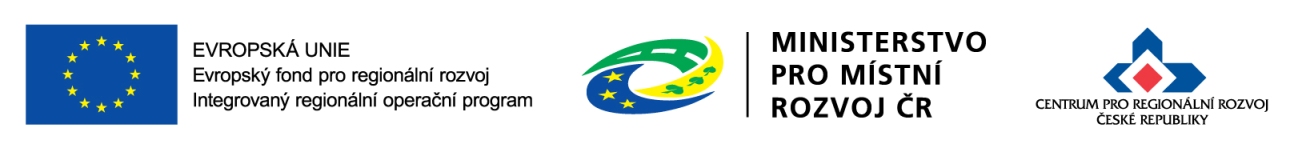 25
[Speaker Notes: Pověřovací akt
Vydaný v souladu s Rozhodnutím Komise ze dne 20. prosince 2011 o použití čl. 106 odst. 2 Smlouvy o fungování Evropské unie na státní podporu ve formě vyrovnávací platby za závazek veřejné služby udělené určitým podnikům pověřeným poskytováním služeb obecného hospodářského zájmu. 
Žadatel musí být jasně pověřen k výkonu služby obecného hospodářského zájmu, k jejímuž kvalitnějšímu poskytování čerpá podporu v rámci výzvy.]
Obecná kritéria přijatelnosti
Projekt je svým zaměřením v souladu s cíli a podporovanými aktivitami výzvy
Infrastruktura pro školy a školská zařízení pro střední a vyšší odborné vzdělávání a víceletá gymnázia podle zákona č. 561/2004 Sb., ve znění pozdějších předpisů, které byly nejpozději ke dni vyhlášení výzvy zapsány v Rejstříku škol a školských zařízení.
Soulad projektových záměrů s Rámce pro investice do infrastruktury KAP (rámec zveřejněn na www.uzemnidimenze.cz). 

Z popisu projektu a projektové dokumentace je zřejmé, že se jedná o projekt na stavby, stavební úpravy a pořízení vybavení odborných učeben za účelem zvýšení kvality vzdělávání ve vazbě na budoucí uplatnění na trhu práce v klíčových kompetencích:
komunikace v cizích jazycích,
přírodní vědy,
technické a řemeslné obory,
práce s digitálními technologiemi (v podobě odborné učebny pro výuku informatiky, případně v návaznosti na ostatní výše uvedené klíčové kompetence)
Rekonstrukce a stavební úpravy stávající infrastruktury ve vazbě na budování bezbariérovosti škol.
Zvýšení kapacity škol ve vazbě na území se SVL, kde je prokazatelný nedostatek kapacit (souvisí s navýšením kapacity v Rejstříku škol po ukončení realizace projektu).
Konektivita, kompenzační pomůcky či poradenská pracoviště jen v návaznosti na klíčové kompetence, bezbariérovost či rozšíření kapacity školy, nikoliv jako samostatné aktivty.
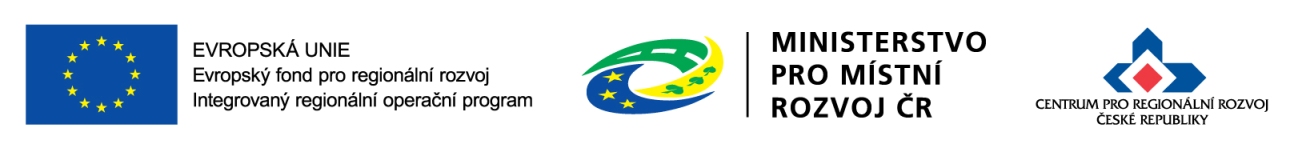 26
Obecná kritéria přijatelnosti
Projekt je v souladu s podmínkami výzvy
zahájení/ukončení realizace projektu (1. 1. 2014 - 30.  12. 2018),
popis cílových skupin a dopad projektu na ně,
dodržení procentní míry podpory z ERDF, SR, žadatel,
správně zvolený indikátor projektu a způsob jeho výpočtu,
termín ukončení realizace projektu je po datu podání žádosti o podporu,
místo realizace projektu:
32. výzva 
	území správního obvodu obcí s rozšířenou působností, na jejichž území se nenachází sociálně vyloučené lokality, mimo hl. m. Prahu, 

33. výzva
území správního obvodu obcí s rozšířenou působností, na jejichž území se nachází sociálně vyloučená lokalita, mimo hl. město Prahu,  
nebo na území sociálně vyloučené lokality se schválenou strategií Koordinovaného přístupu k sociálně vyloučeným lokalitám – uvedeno v příloze č. 2 Specifických pravidel.
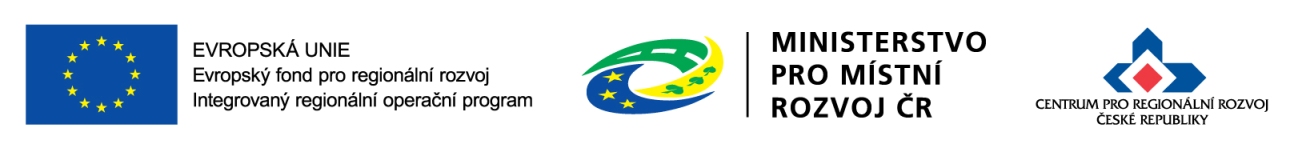 27
Obecná kritéria přijatelnosti
Žadatel splňuje definici oprávněného příjemce pro příslušný specifický cíl a výzvu:
školy a školská zařízení v oblasti středního vzdělávání a vyšší odborné školy, 
další subjekty podílející se na realizaci vzdělávacích aktivit (tzn. mají zapsanou volnou živnost č. 72 „mimoškolní výchova a vzdělávání, pořádání kurzů, školení včetně lektorské činnosti“),
kraje a jimi zřizované a zakládané organizace,
obce a jimi zřizované a zakládané organizace (vč. dobrovolných svazků obcí a jimi zřizovaných a zakládaných organizací),
nestátní neziskové organizace,
církve a církevní organizace,
organizační složky státu a jejich příspěvkové organizace.
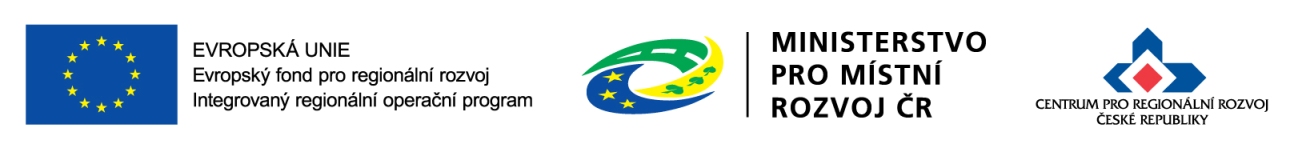 28
Obecná kritéria přijatelnosti
Projekt respektuje minimální a maximální hranici celkových způsobilých výdajů
minimální výše celkových způsobilých výdajů 1 mil. Kč Kč,
maximální výše celkových způsobilých výdajů 99 mil. Kč Kč.

Projekt respektuje limity způsobilých výdajů
výdaje hlavní aktivity min. 85 % z celkových způsobilých výdajů,
výdaje na vedlejší aktivity max. 15 % z celkových způsobilých výdajů,
nákup pozemků a staveb maximálně do výše ceny (tržní ceny) zjištěné znaleckým posudkem,
výdaje za nákup pozemků maximálně ve výši 10 % celkových způsobilých výdajů projektu.
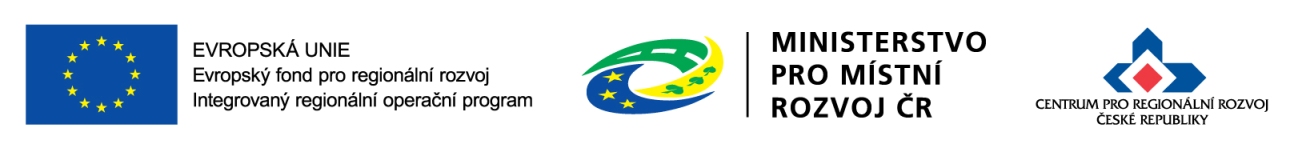 29
Obecná kritéria přijatelnosti
Výsledky projektu jsou udržitelné
V kapitole 15 Studie proveditelnosti je popsáno zajištění udržitelnosti projektu.

Projekt nemá negativní vliv na žádnou z horizontálních priorit IROP (udržitelný rozvoj, rovné příležitosti a zákaz diskriminace, rovnost mužů a žen)
Projekt musí mít pozitivní nebo neutrální vliv na horizontální priority blíže viz příloha č. 24 Obecných pravidel.
V žádosti o podporu musí být uveden popis v případě kladného vlivu na horizontální priority.
Udržitelný rozvoj – neutrální vliv
Rovné příležitosti a zákaz diskriminace – pozitivní vliv
Rovnost mezi muži a ženami – neutrální vliv

Potřebnost realizace projektu je odůvodněná
Popis potřebnosti projektu v kapitole 6 Studie proveditelnosti.
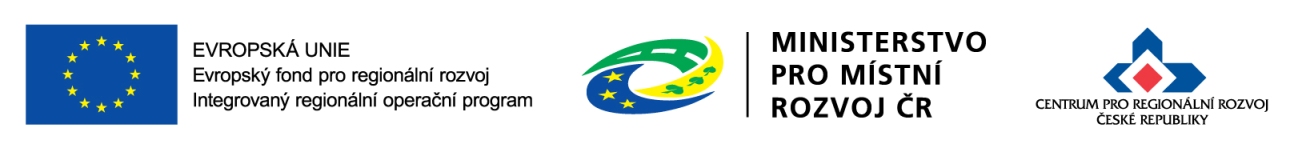 30
Obecná kritéria přijatelnosti
Projekt je v souladu s pravidly veřejné podpory
Podpořeny budou projekty nezakládající veřejnou podporu ve smyslu článku 107 odst. 1 Smlouvy o fungování Evropské unie.
Podporu vzdělávání lze považovat za slučitelnou s vnitřním trhem podle č. 107, odst. 3, písm. c) Smlouvy o fungování EU.
Vybudovaná infrastruktura může být využívána na vedlejší, hospodářskou činnost, pokud nepřesáhne 15 % roční kapacity podpořené infrastruktury, nejenom jako funkčního celku, ale i dílčích výstupů projektu (např. učebna, pořízení vybavení). Tuto skutečnost je žadatel povinen v žádosti popsat a následně prokazovat v době udržitelnosti. Při překročení tohoto limitu se žadatel vystavuje riziku nedovolené veřejné podpory.
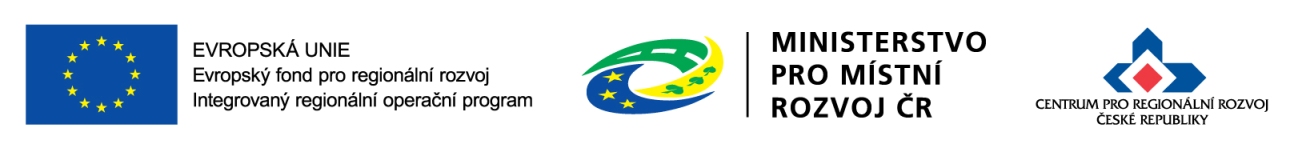 31
Obecná kritéria přijatelnosti
Statutární zástupce žadatele je trestně bezúhonný
Souhlas s čestným prohlášením v IS KP14+.
Statutární zástupce nebyl pravomocně odsouzen pro trestný čin, jehož skutková podstata souvisela s předmětem činnosti žadatele, nebo pro trestný čin dotačního podvodu či jiný hospodářský trestný čin nebo trestný čin proti majetku nebo pro trestné činy úplatkářství nebo účasti na zločinném spolčení nebo pro trestný čin poškozování zájmů EU.
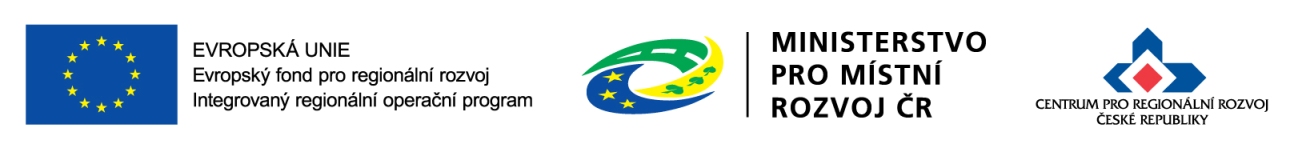 32
Specifická kritéria přijatelnosti
Projekt je v souladu s Dlouhodobým záměrem vzdělávání a rozvoje vzdělávací soustavy ČR na období 2015-2020.
Žadatel, ve Studii proveditelnosti (kapitole 5), popíše vazbu předkládaného projektu na konkrétní (relevantní) záměry/kapitoly uvedené v Dlouhodobém záměru a jak je daná problematika v projektu řešena.

Projekt je v souladu s Akčním plánem vzdělávání.
Žadatel, ve Studii proveditelnosti (kapitole 5), popíše vazbu předkládaného projektu na Krajské akční plán (KAP) – zda je projektový záměr uveden v Seznamu projektových záměrů pro investiční intervence v SC 2.4 v IROP.
Informace uvedené ve Studii proveditelnosti budou křížově kontrolovány vůči údajům na www.uzemnidimenze.cz.
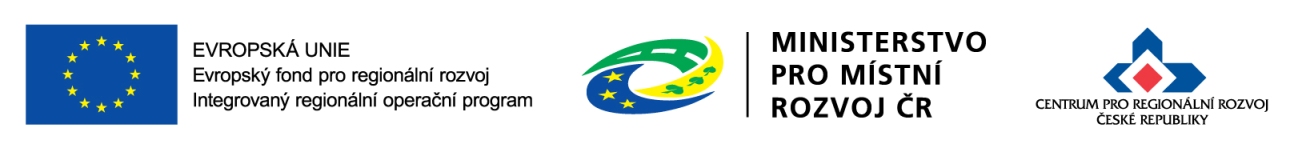 33
Specifická kritéria přijatelnosti
3.    Projekt je zaměřen alespoň na jednu z klíčových kompetencí:
komunikace v cizích jazycích,
technických a řemeslných oborů,
přírodních věd,
práce s digitálními technologiemi,
případně nerelevantní, pokud bude v rámci projektu řešena pouze bezbariérovost, nebo bude v rámci SVL docházet k rozšíření kapacity školy.
Podrobný popis vazby projektu na klíčové kompetence bude uveden ve Studii proveditelnosti (kapitola 5).
Kompetence musí být současně vyznačeny v Seznamu projektových záměrů pro investiční intervence v SC 2.4 v IROP (KAP).
Žádost o podporu může obsahovat i více kombinaci výše uvedených aktivit a dále také konektivitu a sociální inkluzi (kompenzační pomůcky; stavební úpravy a vybavení poradenských pracovišť).


Projekt splňuje minimální požadavky pro konektivitu školy a připojení k internetu.
V případě, projekt nebude řešit konektivitu, bude toto kritérium nerelevantní. 
Min. požadavky pro konektivitu škol jsou uvedeny v příloze č. 11 Specifických pravidel výzvy.
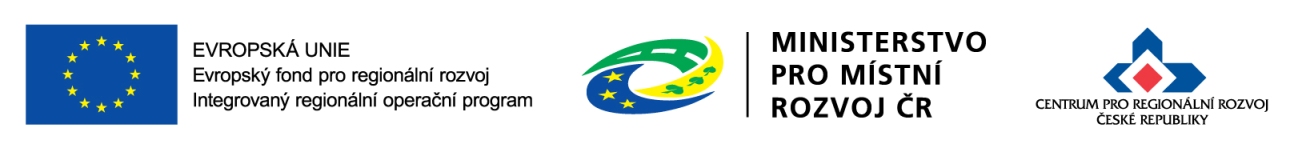 34
Specifická kritéria přijatelnosti
Projekt zajistí fyzickou dostupnost a bezbariérovost vzdělávacích zařízení.
Základním požadavkem je umožnění pohybu osob na vozíku. 
Nerelevantní:
pokud jsou dotčené a případně navazující prostory již bezbariérové,
pokud se na obor vztahuje výjimka zdravotní způsobilosti uvedená v nařízení vlády č. 211/2010 Sb. o soustavě oborů vzdělávání v základním, středním a vyšším odborném vzdělávání, ve znění pozdějších předpisů (platná aktualizace nařízením č. 367/2012 Sb.).
Žadatel toto popisuje/odůvodňuje ve studii proveditelnosti. Upozorňujeme, že pokud daný obor nespadá pod výjimku zdravotní způsobilosti, zajištění bezbariérovosti je výzvou vyžadováno a nebude akceptováno zdůvodnění, že v současné době není bezbariérové řešení nutné a vyskytne-li se jeho potřeba v budoucnu, bude školou zajištěno.  

Kritéria pro příjem do zařízení nejsou diskriminační pro žádnou skupinu uchazečů. 
Žadatel popíše kritéria pro příjem žáků/studentů do zařízení v kapitole 5 ve Studii proveditelnosti.
V případě, že pro daný obor platí podmínky zdravotní způsobilosti (definované nařízením vlády č. 211/2010 Sb., ve znění pozdějších předpisů, žadatel tuto skutečnost popíše ve Studii proveditelnosti.
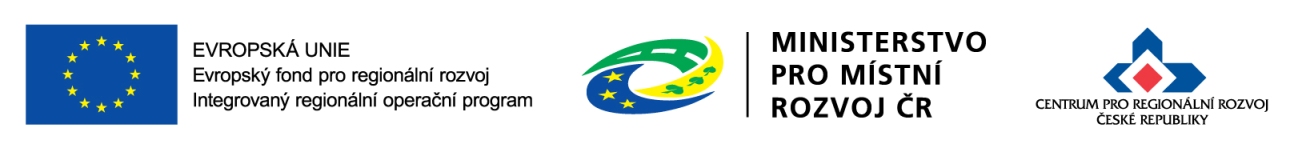 35
Specifická kritéria přijatelnosti
Projekt nepodporuje opatření, která vedou k diskriminaci a segregaci marginalizovaných skupin, jako jsou romské děti a žáci a další děti a žáci s potřebou podpůrných opatření (děti a žáci se zdravotním znevýhodněním a se sociálním znevýhodněním).
Žadatel v kapitole 5 Studie proveditelnosti uvede odpovědi na následující otázky:
zda není budováno zařízení samostatně zřízené pro žáky/studenty se zdravotním postižením,
zda není budováno zařízení vzdělávající podle ŠVP upraveného podle potřeb podpůrných opatření pro více než 40 % žáků/studentů,
zda nejsou budovány třídy, oddělení nebo studijní skupiny zřízené pro žáky se zdravotním postižením v běžném zařízení.
V případě, že pro daný obor platí podmínky zdravotní způsobilosti (definované nařízením vlády č. 211/2010 Sb., ve znění pozdějších předpisů, žadatel tuto skutečnost popíše ve Studii proveditelnosti.	

Projekt není zaměřen na výstavbu nové školy. 
Posouzení daného kritéria je navázáno na podmínku zápisu SŠ/VOŠ/víceletého gymnázia v Rejstříku škol a školských zařízení, nejpozději k datum vyhlášení výzvy (k 19. 5. 2016).
Výstavba nového objektu školského zařízení je možná, avšak SŠ/VOŠ/víceleté gymnázium musí být nejpozději k 19. 5. 2016 v Rejstříku zaspána.
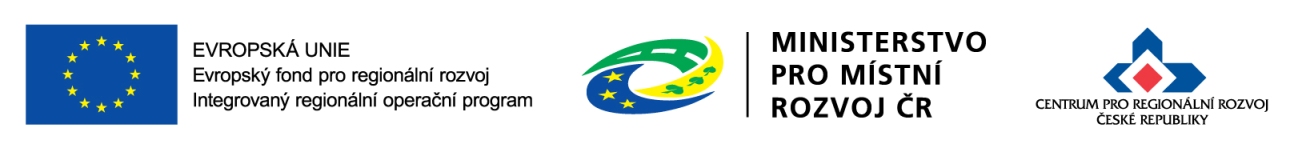 36
Specifická kritéria přijatelnosti
Projekt zajistí administrativní, finanční a provozní kapacitu k realizaci a udržitelnosti projektu.
Posouzení na základě údajů uvedených ve Studii proveditelnosti a CBA (je-li vyplňováno).	

Výdaje na stavbu a vybavení v rozpočtu projektu odpovídají tržním cenám
Zda bylo ocenění stavebních prací provedeno v souladu s cenovou soustavou uvedenou v položkovém rozpočtu stavby.
Zda odpovídají předpokládané hodnoty výběrových/zadávacích řízení na pořízení staveb (u hlavních i vedlejších aktivit) ocenění podle položkového rozpočtu stavby.
Zda se výsledky provedených průzkumů trhu nebo stanovení předpokládané hodnoty zakázky opírají o konkrétní údaje/dokumenty.
Zda odpovídají ceny položek rozpočtu projektu mechanismu odvození cen z průzkumu trhu.
Zda souvisí položky uvedené v rozpočtu projektu s aktivitami projektu a s naplněním cílů projektu.
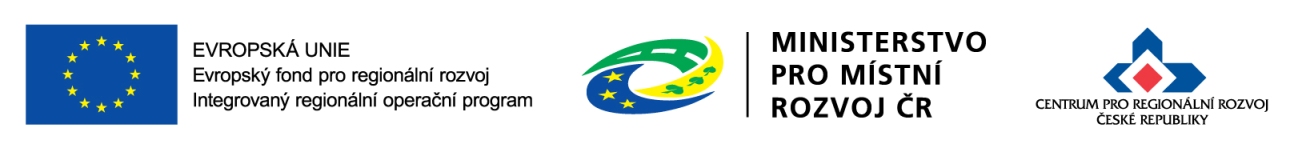 37
Specifická kritéria přijatelnosti
Cílové hodnoty monitorovacích indikátorů odpovídají cílům projektu.
Indikátory projektu odpovídají aktivitám projektu.
Hodnota a způsob jejího výpočtu je v souladu s přílohou č. 3 Specifických pravidel – Metodické listy indikátoru.
Hodnoty indikátorů jsou nastaveny adekvátně.

Projekt s vazbou na schválenou strategii Koordinovaného přístupu k sociálně vyloučeným lokalitám je v souladu s cíli této strategie.
Relevantní pouze pro výzvu č. 33 a pro lokality, které mají zpracovanou strategii Koordinovaného přístupu (viz příloha č. 2 Specifických pravidel).
Žadatel popíše ve Studii proveditelnosti.
Nerelevantní, pokud taková strategie není schválena.
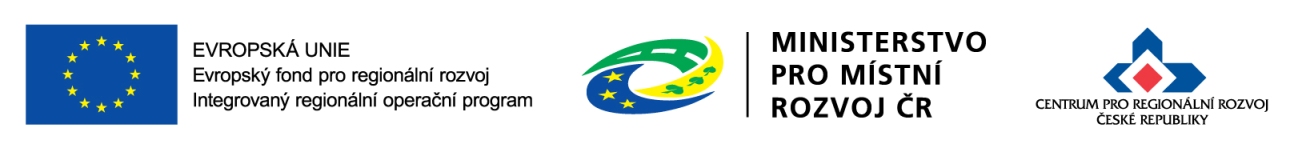 38
Specifická kritéria přijatelnosti
Minimálně 85 % způsobilých výdajů projektu je zaměřeno na hlavní aktivity projektu.
Způsobilé výdaje na hlavní aktivity rozpočtu musí být minimálně ve výši 85 % celkových způsobilých výdajů projektu.
Kontrolováno zejména v samotné žádosti o podporu na záložce „roční rozpočet“ a případně v návaznosti na rekapitulaci položkového rozpočtu.
V případě projektů s již ukončeným výběrovým řízením v době hodnocení bude kontrola prováděna dle položkového rozpočtu.

V hodnocení CBA/finanční analýze projekt dosáhne minimálně hodnoty ukazatelů, stanovené ve výzvě.
Je sledována čistá současná hodnota v rámci Návratnosti investice pro finanční analýzu (ukazatel FNPV_FA)
 – kritérium je splněno, pokud je finanční čistá současná hodnota nižší  než 0.
Údaje jsou dostupné z CBA, která je součástí MS2014+.
Nerelevantní pro projekty, které nemají povinnost eCBA vyplňovat.
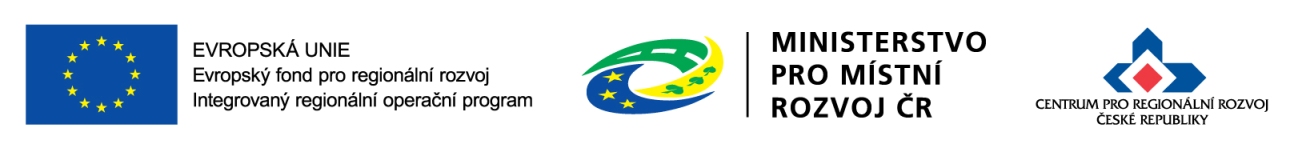 39
CBA
Při vyplňování CBA je žadateli doporučeno prostudovat si přílohu č. 17 Obecných pravidel a také kapitolu 2.13 Specifických pravidel, která upřesňuje postup při vyplňování CBA. 
V modulu CBA je vyplňována pouze jedna CBA, tzv. standardní CBA (na úvodní stránce bude u checkboxu „veřejná podpora“ uveden křížek).

Projekty s celkovými způsobilými výdaji do 5 mil. Kč:
CBA se nevyplňuje,
kritérium v přijatelnosti „v hodnocení CBA projekt dosáhne minimálně hodnoty ukazatelů, stanovených ve výzvě“ je nerelevantní.
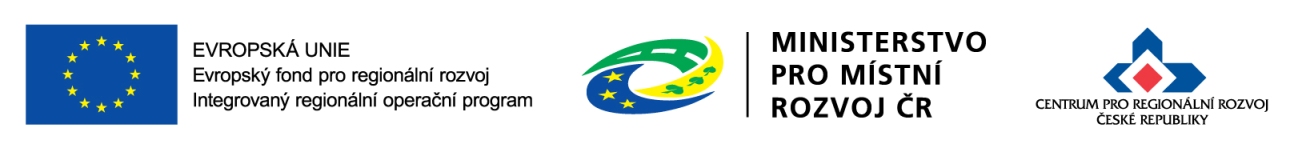 40
CBA
Projekty s celkovými způsobilými výdaji 5 mil. Kč a více:
žadatel vyplní podrobnější údaje o provozním cash flow v kapitole 12 ve Studii proveditelnosti a dále CBA v ISKP14+,
je vyplňována tzv. finanční analýza (ekonomická analýza se nevyplňuje),
referenční období 10 let,
checkbox příjmy dle čl. 61 – zaškrtnout na úvodní stránce CBA jen pokud projekt generuje tzv. čisté příjmy dle čl. 61,
žadatel si může vybrat, zda bude vyplňovat údaje za nulovou a investiční variantu, nebo rovnou rozdílovou variantu,
vlastní výpočet zůstatkové hodnoty – zaškrtnout „NE“,
konsolidace,
jiné peněžní příjmy – uvádět hodnotu čistých jiných peněžních příjmů,
investiční náklady – v pojetí CBA jde o celkové investiční a neinvestiční náklady, způsobilé i nezpůsobilé, vyplňované v letech, kdy jsou vynakládány,
provozní příjmy a náklady – týkají se výstupů projektu, nikoliv jiné infrastruktury,
financování provozní ztráty – zpravidla zahrnují provozní dotace zřizovatele či jiné provozní dotace,
zůstatková hodnota – pokud je doba životnosti delší jak referenční období; CBA obsahuje přednastavený způsob určení zůstatkové hodnoty (hodnota peněžních toků ve zbývajících letech životnosti po skončení referenčního období, přičemž v peněžních tocích je zahrnut i případný prodej majetku po skončení doby životnosti).
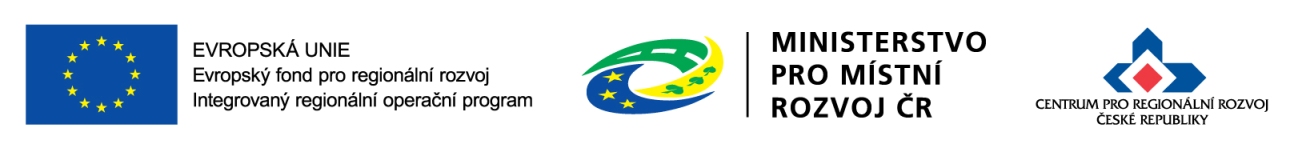 41
Věcné hodnocení
Probíhá u projektů, které úspěšně prošly kontrolou přijatelnosti a formálních náležitostí
Probíhá elektronicky v MS2014+, kontrolu provádí Centrum.
Lhůta pro provedení věcného hodnocení je 30 pracovních dnů ode dne ukončení kontroly přijatelnosti a formálních náležitostí.
Bodové hodnocení kritérií dle bodovací škály.
Minimální bodová hranice:
projekty 32. výzva: 25 bodů z celkového počtu 41 bodů,
projekty 33. výzva: 30 bodů z celkového počtu 46 bodů.
V případě nesplnění minimální hranice bodů je žádost vyřazena z procesu hodnocení.
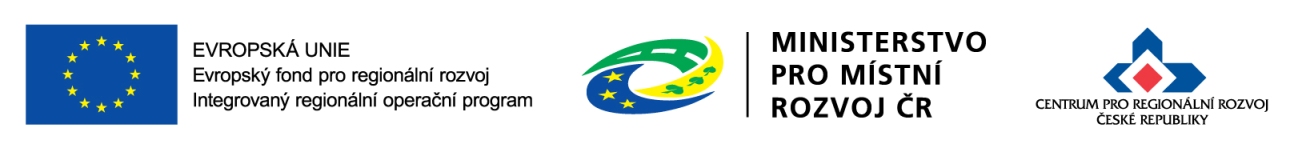 42
Věcné hodnocení
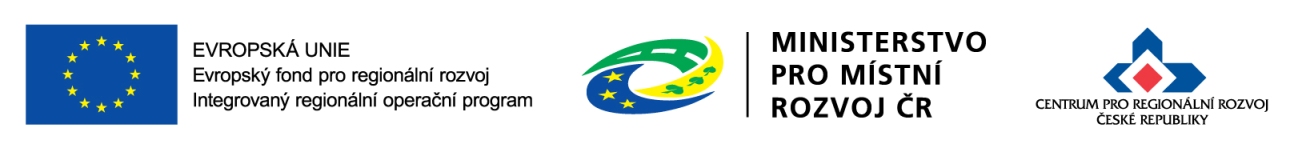 43
Věcné hodnocení
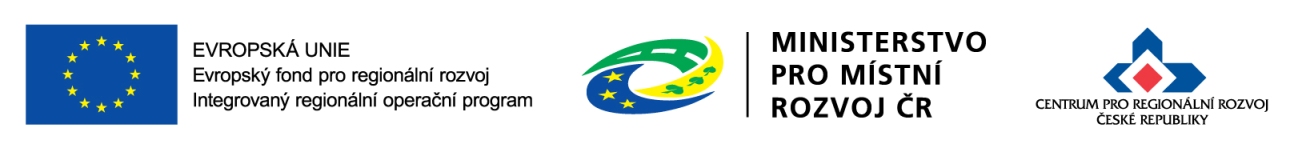 44
Věcné hodnocení
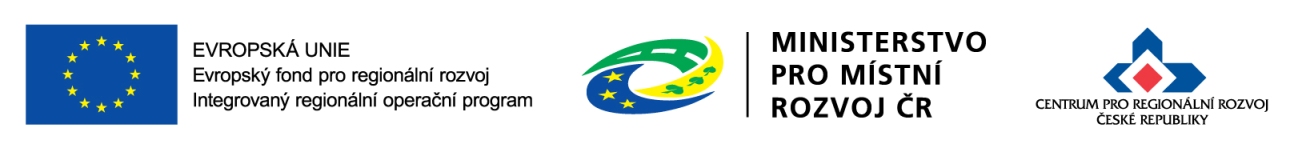 45
Ex-ante analýza rizik
Provádí Centrum
Pro projekty, které splnily minimální bodovou hranici věcného hodnocení. 
Na základě výsledku ex-ante analýzy rizik provede Centrum u vybraných projektů ex-ante  kontrolu.

Ověřuje se riziko:
nezpůsobilosti výdajů,
dvojího financování, 
ve veřejných zakázkách,
nedosažení výstupů a realizace projektu v předloženém harmonogramu,
nedovolené veřejné podpory,
v udržitelnosti projektu,
podvodu a korupčního jednání,
realizovatelnosti projektu po věcné a finanční stránce,
vzniku neočekávaných nebo nedovolených příjmů,
nehospodárných a neefektivních aktivit a výdajů.
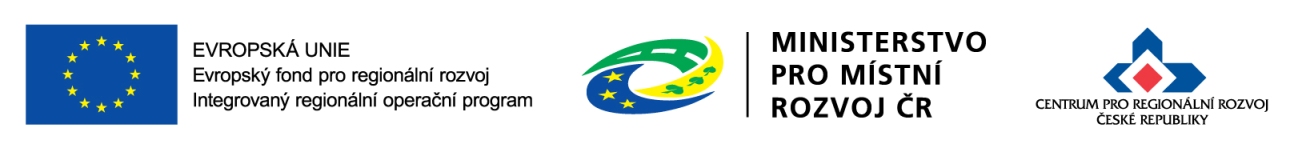 46
Ex-ante kontrola
Provádí se na základě výsledků ex-ante analýzy rizik
Zahrnuje oblasti, které ex-ante analýza rizik vyhodnotila jako rizikové.
Forma (veřejnosprávní kontrola):
administrativního ověření – ověření na základě předložených dokladů,
kontroly na místě.
Možné krácení výdajů na základě výsledku kontroly:
ve způsobilých výdajích zahrnuty nezpůsobilé aktivity,
aktivity, které mohly být nebo již byly realizovány na základě chybně provedeného výběrového řízení,
výdaje nebyly vynaloženy v souladu se zásadami 3E.

Upozornění!
Projekt může být vyřazen z procesu hodnocení, pokud ex-ante kontrola zjistí porušení podmínek stanovených výzvou.
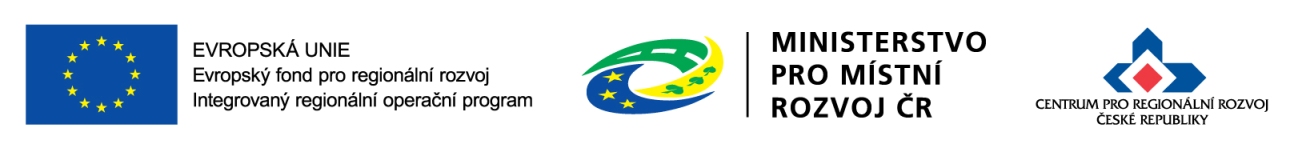 47
Výběr projektů
Provádí ŘO IROP na základě výsledků hodnocení provedeného Centrem
Podkladem pro výběr je:
zápis, podepsaný ředitelem Centra, který deklaruje, že hodnocení a kontroly projektů proběhly podle stanovených postupů,
seznam všech projektů, které prošly hodnocením, v rozdělení na projekty doporučené a nedoporučené k financování,
seznam náhradních projektů.

Ve fázi výběru projektů není možné měnit hodnocení žádostí o podporu!
V kolových výzvách jsou projekty seřazeny dle počtu dosažených bodů od nejvyššího po nejnižší. 
Projekty se stejným počtem bodů jsou seřazeny dle data a času podání žádosti o podporu v MS2014.
Počet podpořených projektů je limitován výši alokace na výzvu, ostatní projekty mohou být zařazeny na seznam náhradních projektů, je-li to výzvou umožněno.
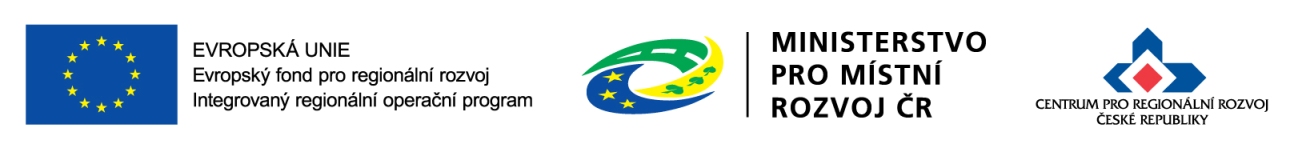 48
Vydání právního aktu – Registrace akce a Rozhodnutí o poskytnutí dotace/Stanovení výdajů
Právní akt upravuje minimálně tyto oblasti:
informace o příjemci;
informace o projektu;
povinnosti a práva příjemce;
povinnosti a práva ŘO IROP;
sankce za neplnění povinností.
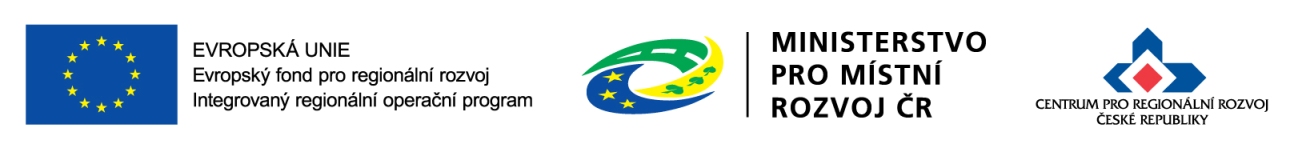 49
Žádost o přezkum výsledku hodnocení
Žadatel může podat žádost o přezkum hodnocení v každé části hodnocení žádosti, ve které neuspěl:
po kontrole přijatelnosti a formálních náležitostí,
po věcném hodnocení.
Podává se do 14 kalendářních dnů ode dne doručení výsledku,  a to:
elektronicky v MS2014+,
písemně prostřednictvím formuláře uvedeného na webových stránkách www.dotaceeu.cz.

Přezkumné řízení provádí ŘO IROP:
do 30 kalendářních dní od doručení žádosti o přezkum (ve složitějších případech do 60 pracovních dní).
Na základě výsledku přezkumného řízení:
žádost postoupí do další fáze hodnocení,
žádost je vyřazena z dalšího procesu hodnocení.
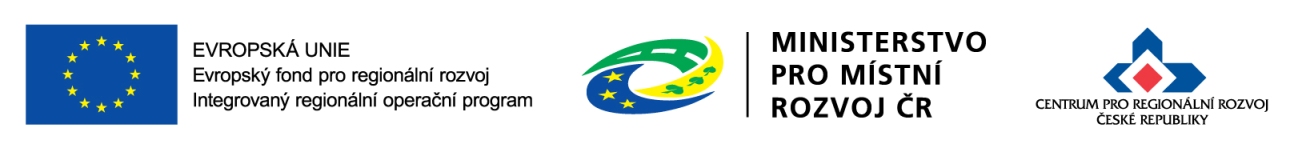 50
Změny v projektech
Může iniciovat žadatel/příjemce, CRR, ŘO IROP.
Žadatel má povinnost oznámit CRR změny, které v průběhu realizace a udržitelnosti projektu nastanou.
Oznámení provádí žadatel/příjemce prostřednictvím MS2014+ na záložce Žádost o změnu.
Pokud je iniciátorem změny ŘO IROP nebo CRR informují příjemce depeší o zahájení změnového řízení. 
ŘO IROP a CRR zahájí změnové řízení v případě, že změna projektu bude v zájmu příjemce nebo po zjištění formální chyby. 
Neplánované změny je příjemce povinen oznámit neprodleně, jakmile změna nastane. 
Druhy změn
Změnové řízení je zahájeno před schválením prvního právního aktu– o změně rozhoduje CRR (např. doložení výpisu z katastru nemovitostí, pravomocného stavebního povolení nebo souhlasu s provedením ohlášeného stavebního záměru).
Změnové řízení je zahájeno po schválení prvního právního aktu
Změny, které nezakládají změnu právního aktu –  o změně rozhoduje CRR (změny v projektovém týmu, změna čísla účtu, zadání nových výběrových a zadávacích řízení).
Změny, které zakládají změnu právního aktu – o změně rozhoduje ŘO IROP (změny termínů naplnění indikátorů, změny termínů ukončení realizace projektu, změna poměru investičních a neinvestičních výdajů)
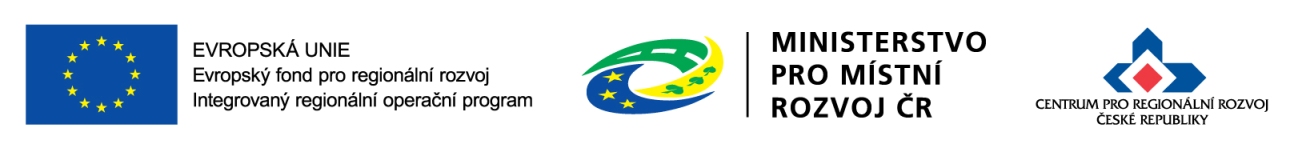 51
Monitorování realizace projektů
Monitorování postupu projektů se uskutečňuje prostřednictvím:
Průběžných/závěrečných Zpráv o realizaci („ZoR“):
sledovaným obdobím je příslušná etapa,
předkládá se po ukončení etapy spolu se žádostí o platbu (ex-post financování),
Průběžnou ani závěrečnou zprávu o realizaci nelze podat před datem schválení právního aktu.

Průběžných/závěrečných Zpráv o udržitelnosti („ZoU“):
monitoring období udržitelnosti,
zprávy příjemce podává elektronicky v MS2014+,
harmonogram jejich podání se příjemci zobrazuje v MS2014+ po datu schválení právního aktu. 

Další zprávu je možné podat až po schválení předchozích zpráv.
Zprávy je možné podat až po uzavření změnových řízení.
Provádí se kontrola formálních náležitostí a věcného obsahu zpráv.

Pojištění majetku v době udržitelnosti projektu je pouze doporučeno, není tedy povinností.
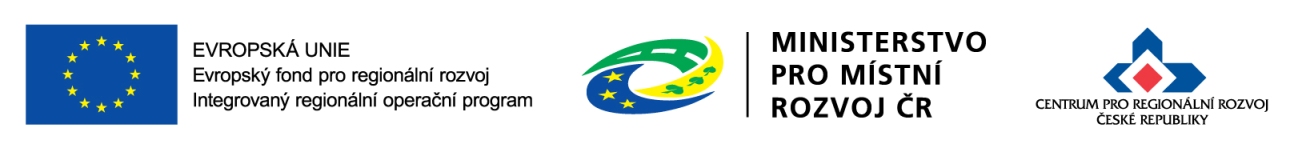 52
Děkuji za pozornost.
Centrum pro regionální rozvoj České republiky, 
U Nákladového nádraží 3144/4, 130 00 Praha 3
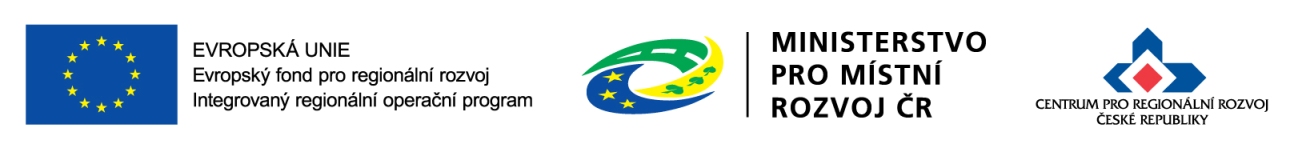 26. 5. 2016